CRD Review Timeline
CRD Part 1 & CRD Part 2
The purpose of DASA-CE’s review is to provide the ABC Principals with a sufficient Cost Estimate and ROI to for informed decision- making
Submit CRD, Cost Estimate, and ROI (Part 2) documentation to DASA-CE Cost and Performance Portal (cpp.army.mil)
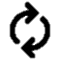 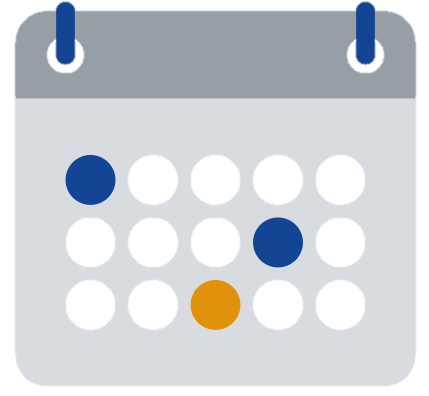 DASA-CE provides a Sufficiency Review memo for CRD Part 2. The memo will be provided after the 3-Star ABC to incorporate any changes that occur as a result of the ABC. If the CRD will not be briefed at an ABC, the memo will be provided after the comments and updated CRD from the CRD staffing have been provided
DASA-CE provides concurrence via email/TMT comment
30 days prior to CRD submission to OBT
DASA-CE works with submitter to complete a Sufficiency Review of ROM/ROI
DASA-CE holds a working group with key stakeholders to discuss and review issues
!
For CRD Part 3, a Business Case Analysis (BCA) will be required. DASA-CE is currently developing BCA guidance and template.
Once DASA-CE Sufficiency Review is complete, document owner submits to OBT for official staffing
PART 1
PART 2
DASA-CE ROM Guidelines
SAMPLE: CRD Cost Estimate Table
DASA-CE ROI Guidelines
CRD Part 1
At a minimum, benefits should be clearly explained
CRD Part 2
Benefits must be quantified and ROI must be calculated
ROI documentation should be provided in Excel and time-phased (Recommend use of OSD EV Tool)
“Hard” cost savings vs cost avoidance should both be included but should be broken out separately
Hard savings includes legacy system retirement, inventory management, or process efficiencies that will lead to re-programmable savings
Cost avoidance includes process efficiencies that will not lead to re-programmable savings
The return on investment and breakeven point should be calculated and shown both with and without the cost avoidance included
SAMPLE: ROI CRD Excerpt
The cost savings and avoidance shown above are based on data from “System X” as well as SME input. The return on investment is 1.65, which only includes cost savings. The breakeven is estimated to occur 10 years after the initial investment (FY 30).
Include additional paragraph explaining other benefits (non-quantifiable) not shown above